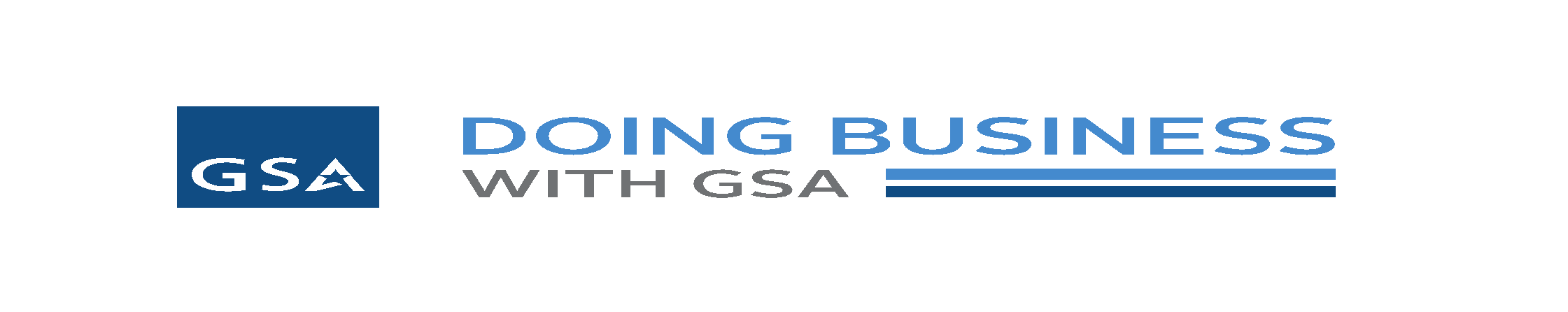 RFIs, RFQs, and RFPs: 
Understanding the Difference
U.S. General Services Administration
Today’s Agenda
The power of responding to Requests for Information (RFI)/Sources Sought Notices (SSN)

Differences between Requests for Quotes (RFQ) and Requests for Proposals (RFP)

Tips on creating more effective responses

Common mistakes to avoid

Insights from federal contracting officers
RFI/
SSN
Core Purpose:
Finding the Right Supplier
RFQ
RFP
Definitions
Request for Information (RFI) / Sources Sought Notice (SSN): A market research tool used to obtain price, delivery, capabilities, interest, etc. for planning purposes

Request for Quote (RFQ): A solicitation method used to obtain price, cost, delivery, and related information from suppliers 

Request for Proposal (RFP): A solicitation method which  communicates the Government’s requirements and requests proposals
Where are we in the Acquisition Process?
Award
Planning
RFI
SSN
Evaluations
Solicitation
RFQ
RFP
Administration
Key Differences
What to Expect
How Should I Respond?
What is in an RFI?
Follow the format specified in the RFI
Interest – Will you submit an offer?
Business Size & Primary NAICS
Relative Experience
Subcontractor Involvement
Conflicts of Interest
No standard format
Shorter response times
Overview of the Government’s Requirement
Questions for Industry
RFI Example - Less Complex
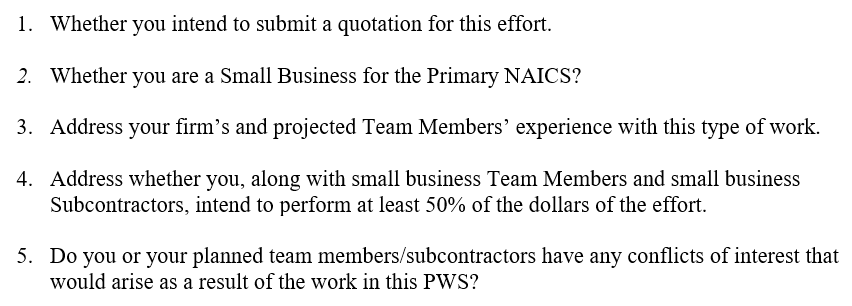 RFI Example - More Complex
RFI Tips
Dos:
Timely
Complete
Focus on the Requirement
Specific-Agencies, Contract Numbers, Figures, Dates, Tasks, Roles, etc.
Don’ts:
Underestimate the importance of your response
Make Assumptions
Question
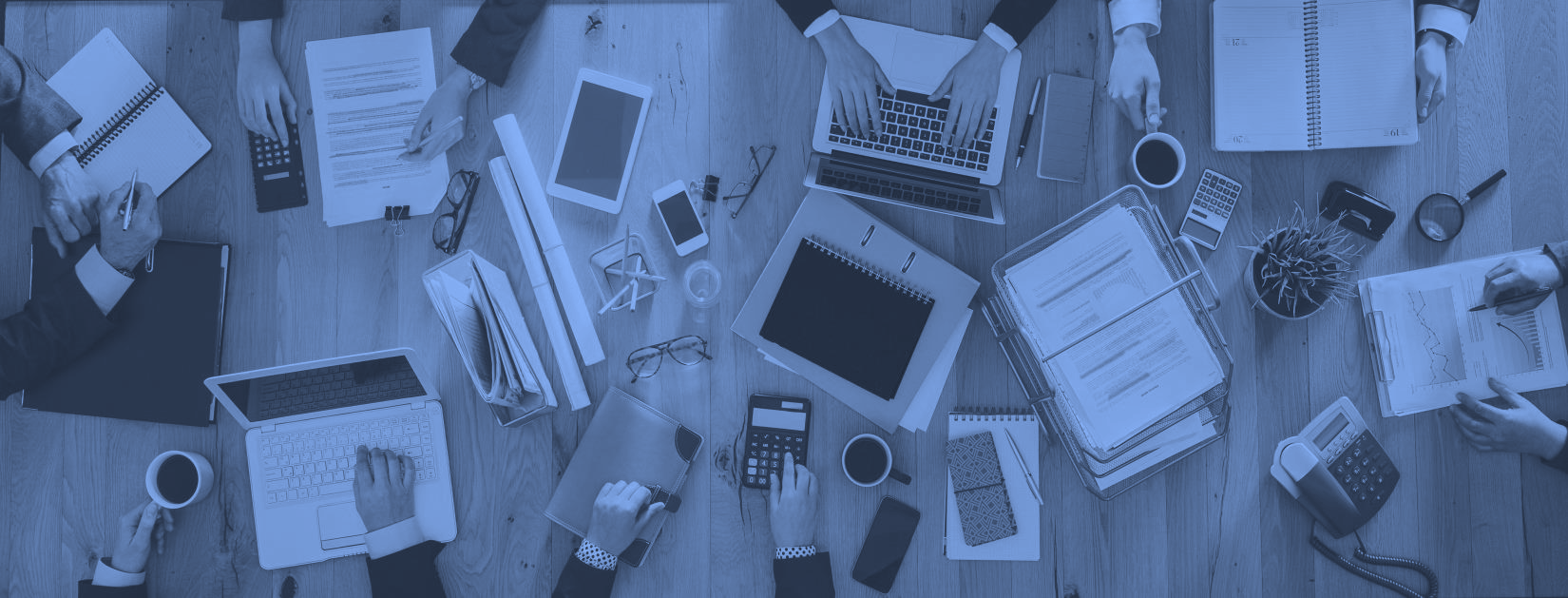 How does the Government use the information submitted through an RFI response?
RFPs - What to Expect
In accordance with FAR 15.203, at a minimum:

The Government’s Requirement

Terms & Conditions

Instructions (Information required to be in the proposal)

Evaluation Criteria:
Factors
Relative importance
RFQs - What to Expect
In accordance with FAR 8.405-2 (c), at a minimum:

Statement of Work (SOW) or Performance Work Statement (PWS)

Evaluation Criteria

Quotes do not establish a binding contract agreement with the Government.  
The contract is established when the contractor accepts the Government’s subsequent offer to work by
Signing the quote, or
Performance/Delivery
RFQ & RFP Tips
Do:

Read, read, read! (instructions to offerors, PWS/SOW, evaluation criteria)

Ask Questions

Self-evaluate

Be detailed, specific, and responsive (timeliness, no exceptions to the solicitation, ensure all instructions are followed)
RFQ & RFP-Tips
Don’t:

“Low bid”

Grammar mistakes

Restate the requirement

Make assumptions
eBuy “Interested” Feature
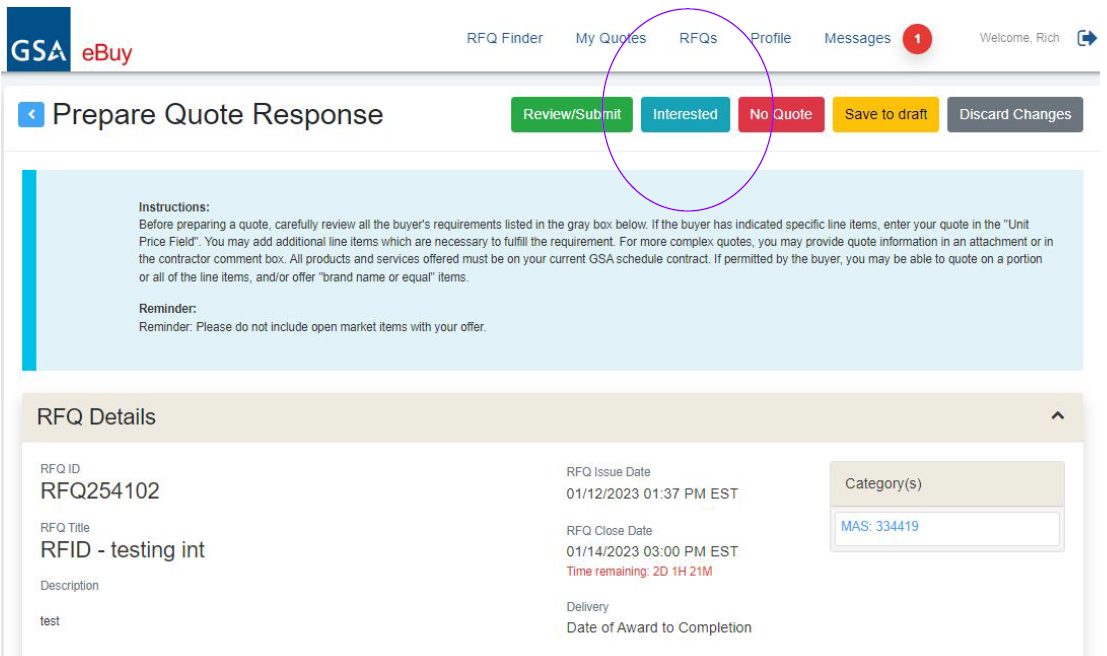 Sellers can notify buyers that they are interested in an RFI/RFQ before submitting a response.

Seller’s My Quotes page will display all interested action.
Questions
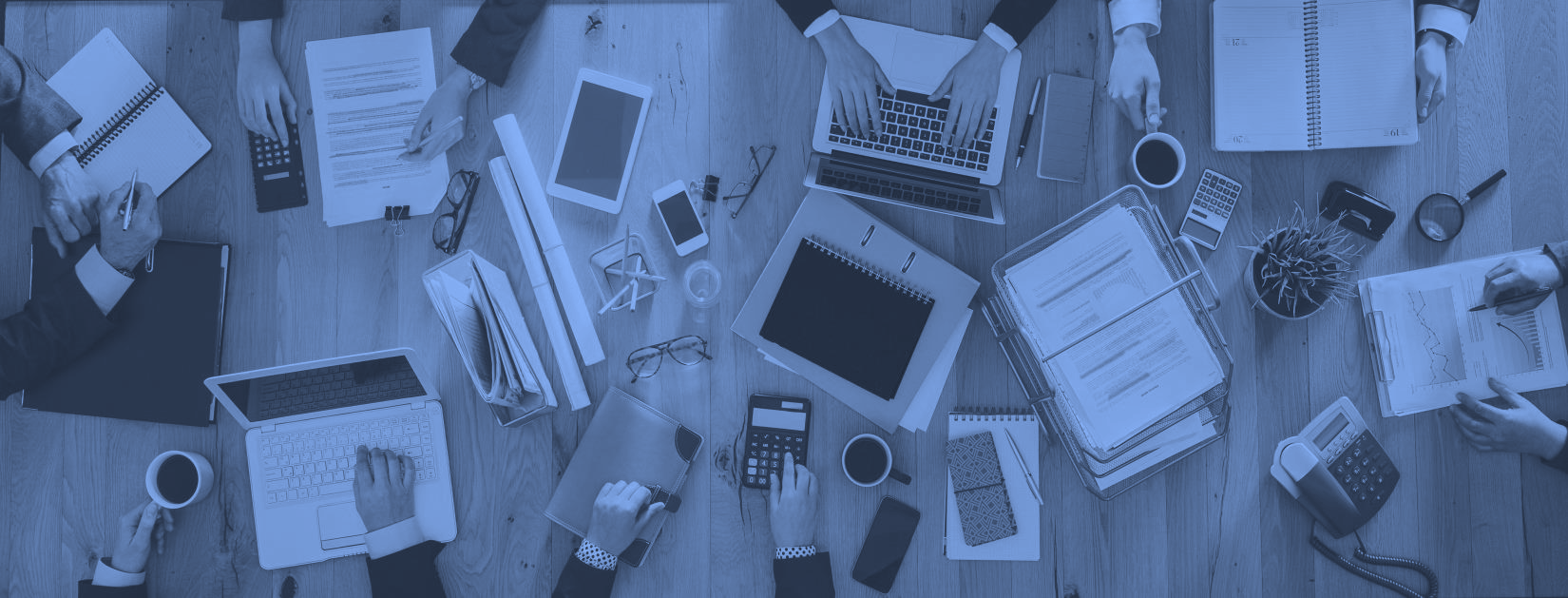 How can I ensure my quote/proposal is responsive?

How does the government evaluate my quote/proposal?
[Speaker Notes: Kemba: I’d like to conclude today’s presentation with two of the most frequently asked questions regarding proposals and quotes. First – “How can I ensure my quote or proposals is responsive?” 
Junaid
As mentioned earlier read and re-read the solicitation paying special attention to the Instructions and Evaluations sections. The solicitation will detail every item that is needed in the quote or proposal. I recommend making your own checklist to ensure that you are accounting for each of these. It’s not a bad idea to have a colleague do this as well, afterwards you can compare the lists to each other and ensure that your company is prepared to respond to each solicitation request. Responsiveness is the first hurdle to clear on your way to a successful quote or proposal – it’s certainly worth the extra time to get it right!
Kemba Our last frequently-asked question of the day! “How does the Government evaluate my quote or proposal?” 
Junaid Each solicitation has a unique evaluation approach. However, the short answer is always the same – look in the solicitation. As we discussed earlier today, the solicitation will provide the evaluation criteria which will detail the basis of award, the evaluation factors (such as technical, cost, and SB utilization), and the relative importance of the evaluation factors – is technical more or less important than price? If any of these are confusing, use the Q&A period of the solicitation to ask for clarification.]
MAS Resources for Assistance
www.gsa.gov/schedule

Email: MASPMO@GSA.GOV
Questions?
Thank You!
Survey
Your feedback is valuable to us. Please take a moment to share your thoughts by completing a brief survey. Your input helps us improve and tailor our future sessions. Thank you in advance for your time!

SURVEY LINK:
https://feedback.gsa.gov/jfe/form/SV_bHpeEAJLB9Y4T1s

Privacy Act Statement